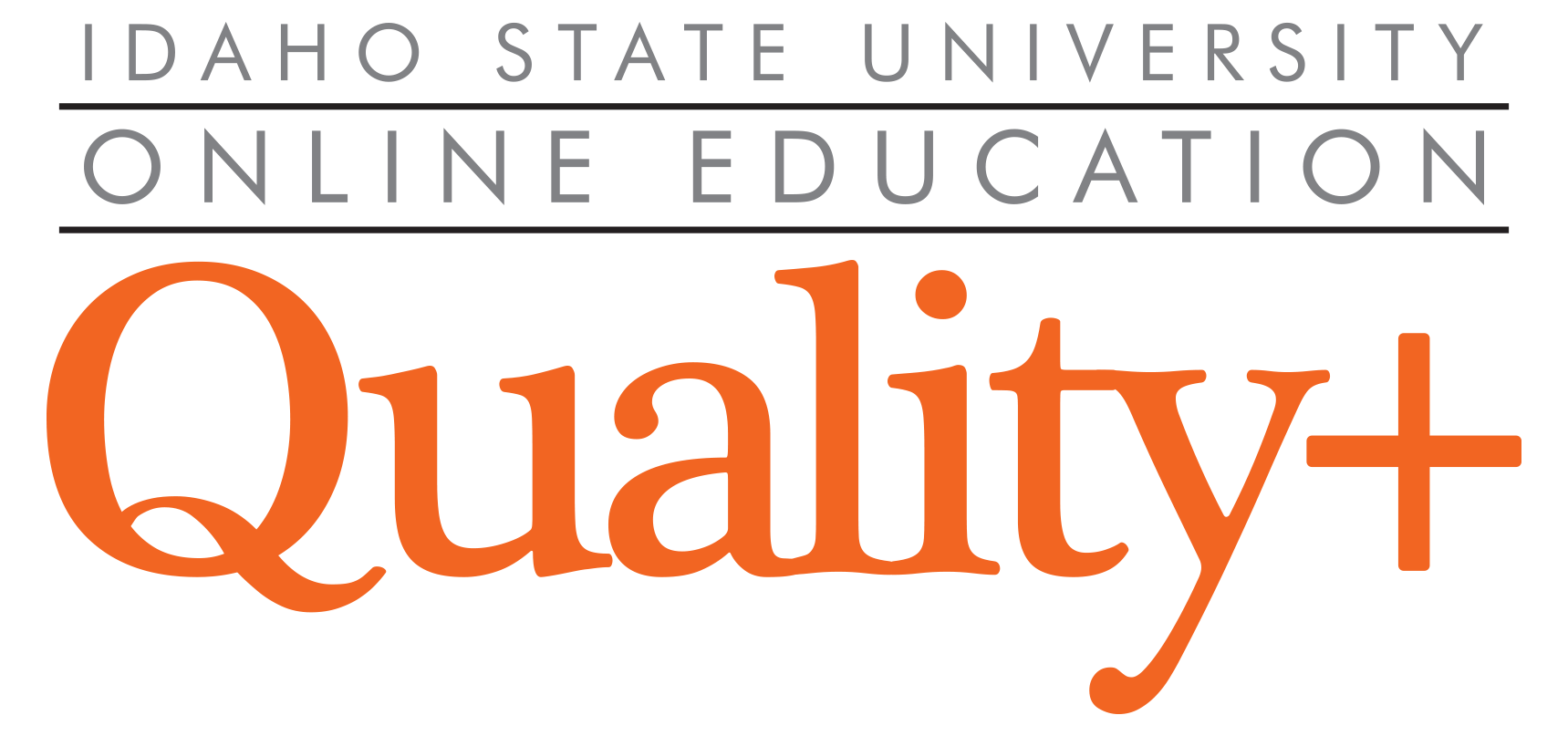 Determining an Internal Course Review Process
Panel Discussion
Panelists
Sue Schou, PhD
College of Business
Gary Storie, EdD
College of Education
Mary Whitaker, AuD
Division of Health Sciences
Lisa Kidder, MA
Instructional Technology Resource Center
Jeff Brocket
Division of Health Sciences
[Speaker Notes: Here are our panelists for today.  Unfortunately Jeff and Lisa were unable to join us.]
Overview
Provide some background
Describe the process used to determine an internal review process
Present the 3 models we evaluated
Discuss experiences with the process
Examine the recommendations
[Speaker Notes: This is an overview of the presentation today.]
QM Workshop by College / Division
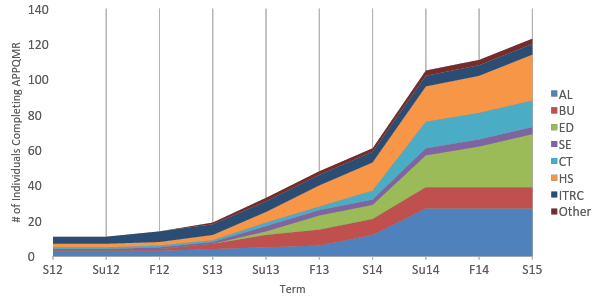 [Speaker Notes: To provide you with some background, we began our adoption of QM in 2012 with a committee of 10 faculty.  We have taken a slow implementation path and have been focusing on preparing faculty through professional development.  This is a chart of how many faculty across the university have successfully completed the Applying the QM Rubric Workshop.
As you can see we have experienced a large growth rate this past year, with several departments and colleges requiring their faculty to participate.
Overall this is approximately 14.7% of the faculty – both full time and adjunct, with some others from the ITRC, the Library, and the Student Success Center.]
Original QM Committee Recommendations
Online Student Experience
Objectives & Alignment
Manageable Pieces
Recommended Professional Development (APPQMR)
Additional Professional Development
ISU Internal Review Process
Actual Student Perspective
QM Official Reviews
Incentives
Examples
[Speaker Notes: From the initial QM Committee in 2012, there were 10 recommendations.  This past summer we worked on #6.]
Peer Review Project
The Project included
14 Faculty as Reviewers/Mentors
2 Instructional Technologists
6 Course Developers
Complete a course review following one of 3 models
Recommend an Internal Peer Review Process
[Speaker Notes: In order to develop an internal peer review process we wanted to include faculty form across the campus.]
The 3 Internal Review Models
Mentor Model
ID Model
QM Model
Mary Whitaker
Course Representative
Gary Storie 
Mentor
Sue Schou
Master Reviewer
Mary Whitaker
Peer Reviewer
[Speaker Notes: The panelists today each took part in one of more of the models and will be talking about their experiences, and then we will be presenting the recommendations.]
Mentor Model
1 Mentor
Confirm Evidence
Support & Recommend Improvements
Course Developer
Self-Review
Alignment Matrix
Respond to Feedback
[Speaker Notes: Gary]
Mentor Model
The 3 R’s
Review
developer
Recommend
mentor
Respond
developer
[Speaker Notes: Gary]
Mentor Model: Responsibilities
[Speaker Notes: Gary
May also include a Review Coordinator: This person will coordinate the reviews, form the review teams, and provide assistance during and after reviews.]
Mentor Model: Requirements
[Speaker Notes: Gary]
Mentor Model - Self Review
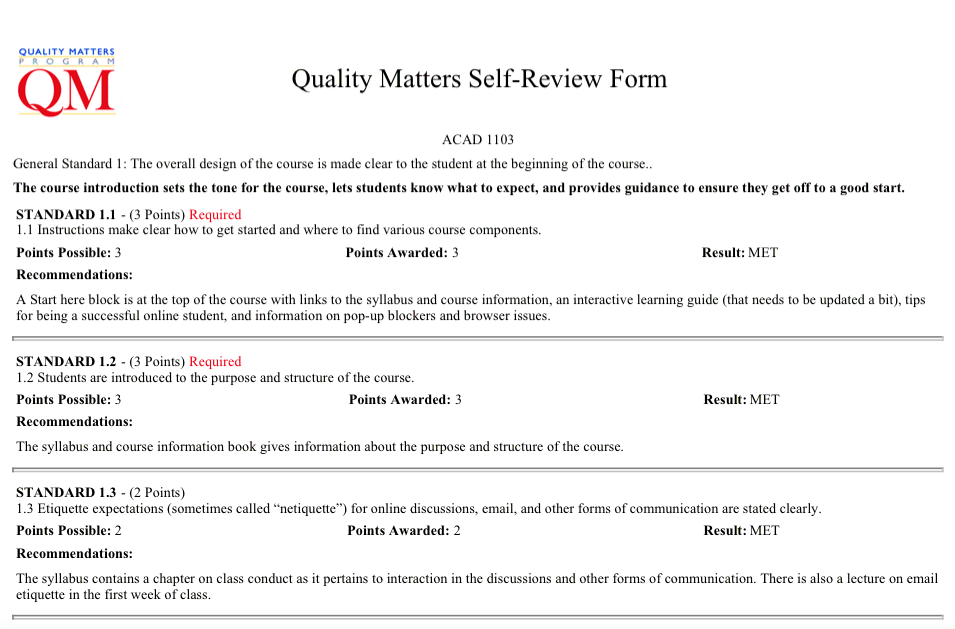 Developer
… as if they were doing the QM review
Review format
… already established
[Speaker Notes: Gary]
Mentor Model - Recommend
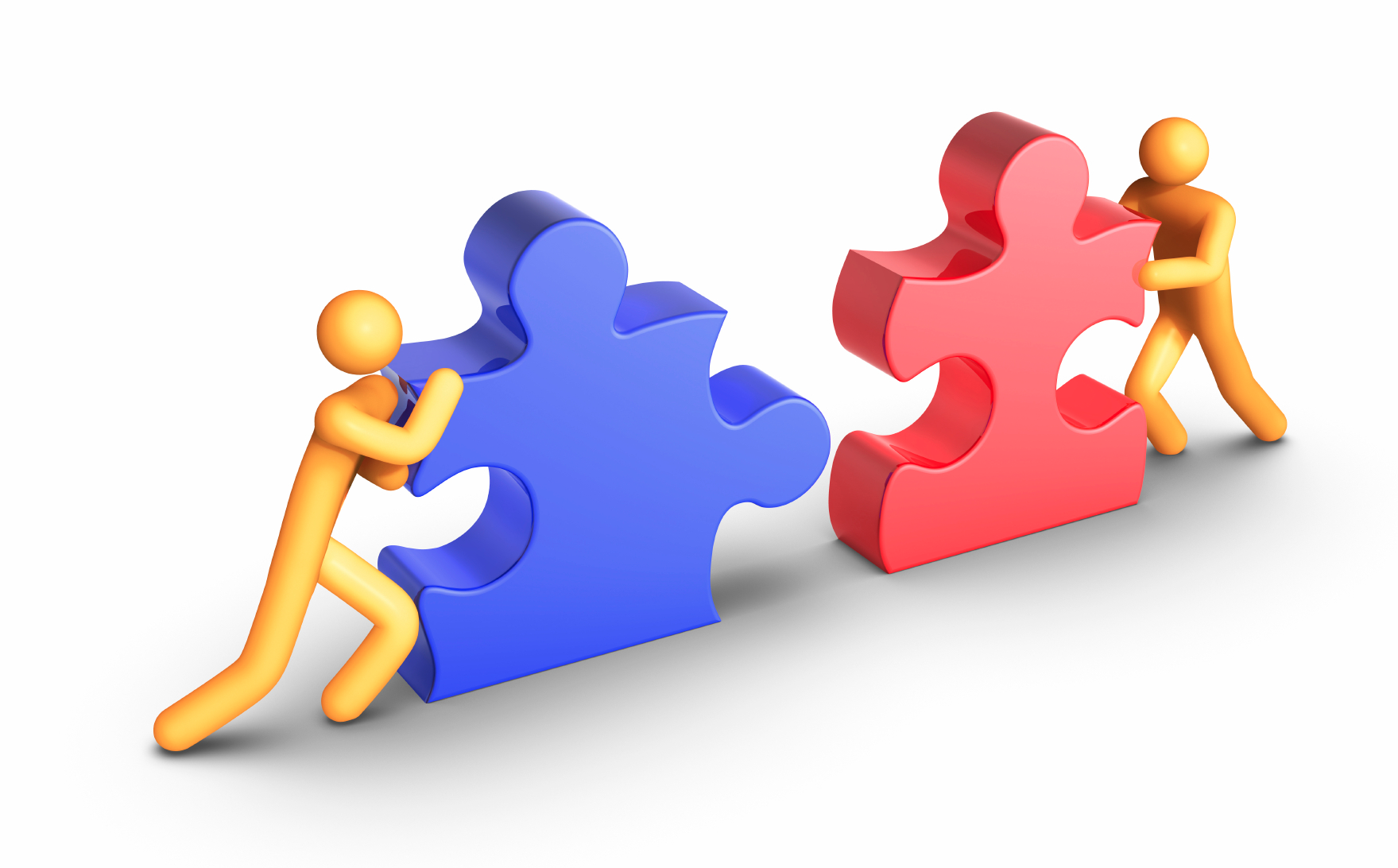 Mentor
Easy to find information
Live collaboration increases efficiency
Opportunity for learning on both sides
Single reviewer – less stressful fordeveloper
[Speaker Notes: Gary]
Mentor Model - Respond
Developer
Focus on specific recommendations
Many are quick link fixes or clarifications
Show quick (early) progress
Easy to set goal for completion
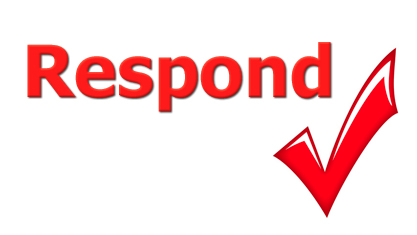 [Speaker Notes: Gary]
Mentor Model
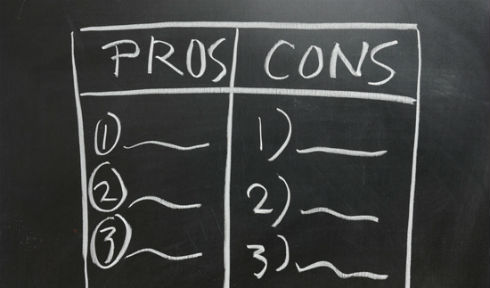 [Speaker Notes: Gary]
ID Model
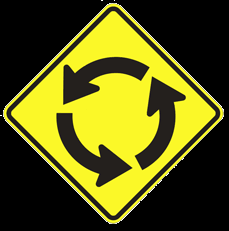 3 Reviewers
Outside College
Instructional Designer
Team Chair
Followed the QM Process
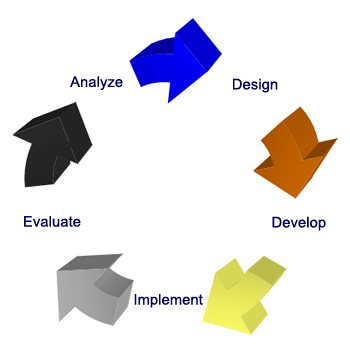 [Speaker Notes: Mary – participating as a course representative]
QM Model
3 Reviewers
1 SME
Outside College
Team Chair
Followed the QM Process
[Speaker Notes: Sue & Mary as peer reviewers]
The 3 Internal Review Models
Mentor Model
ID Model
QM Model
3 Reviewers
1 Outside College
1 Instructional Designer
Team Chair
Followed the QM Process
1 Mentor
Confirm evidence
Support & Recommend improvements
Course Developer
Self-Review
Alignment Matrix
Respond to Feedback
3 Reviewers
1 SME
Outside College
Team Chair
Followed the QM Process
[Speaker Notes: Here is an overview of all three models, identifying the people involved, their roles, and some of the details from the process.]
Instructional Designer / Technologist
Alignment Matrix
Self-Review
3 Reviewers w/
1 Outside  of College
ISU Internal Review Process
[Speaker Notes: In the end it was recommended to incorporate pieces from each model to create the internal course review process for Idaho State.
From the Mentor Model, as part of the preparation and application for course review, course representatives will complete an alignment matrix and provide evidence of a self-review.
From the ID Model, the review team will include an instructional designer/technologist.
From the QM Model, there will be 3 reviewers with one outside the college.]
Internal Review Recommendations
Combination of the ID / Mentor Models
Course Review application to include
Course Alignment Map
Evidence of Self-Review
3 Reviewers
1 from the College/Division
1 outside the College/Division
1 Instructional Technologist
Midpoint Check in with the Course Review Manager
[Speaker Notes: In addition, the group recommended an additional Midpoint Check-in meeting with the Course Review Manager.

At this point in time the recommendations have been presented to the eISU committee (oversees online courses) and will be presented to the Dean’s Council at the end of this month.]
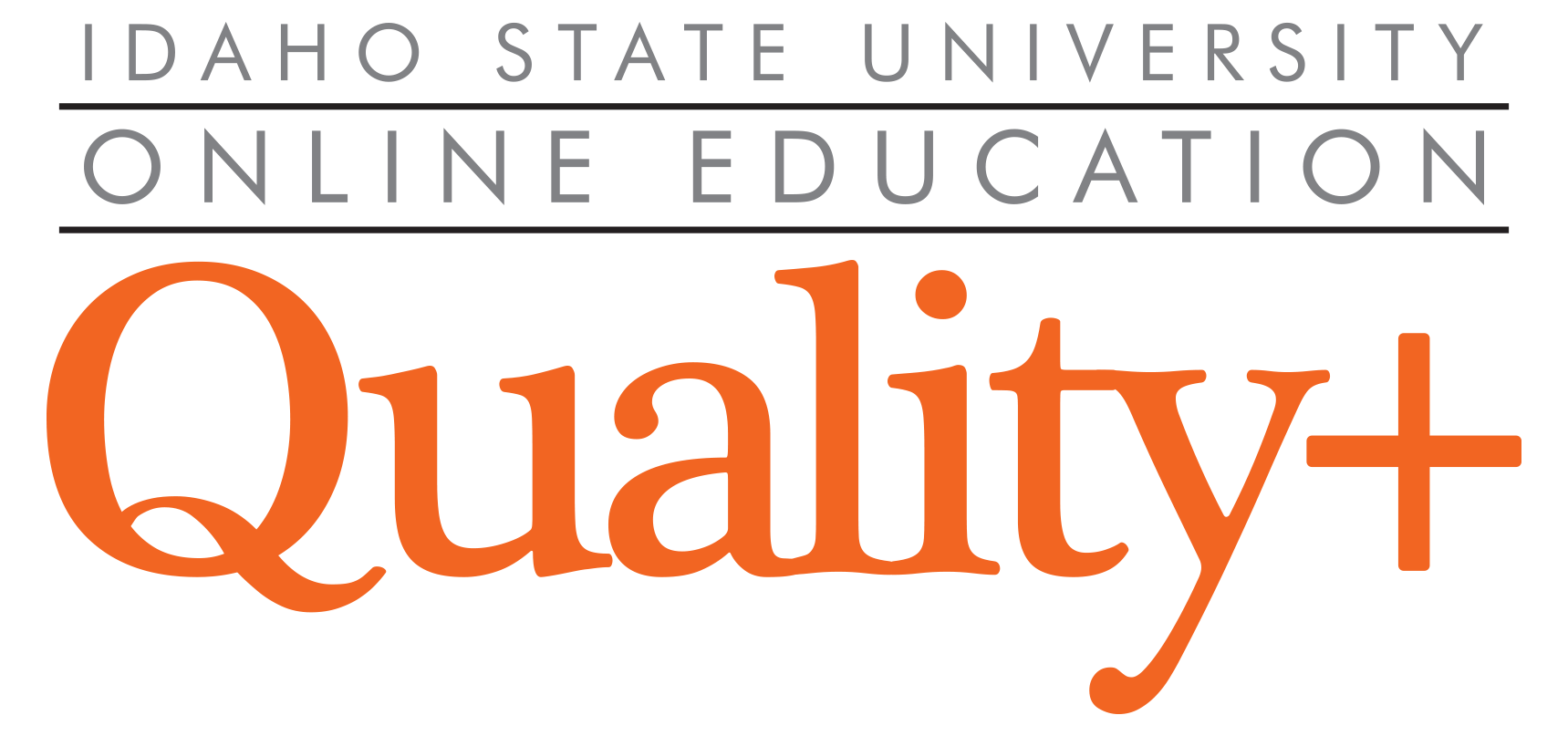 Questions?
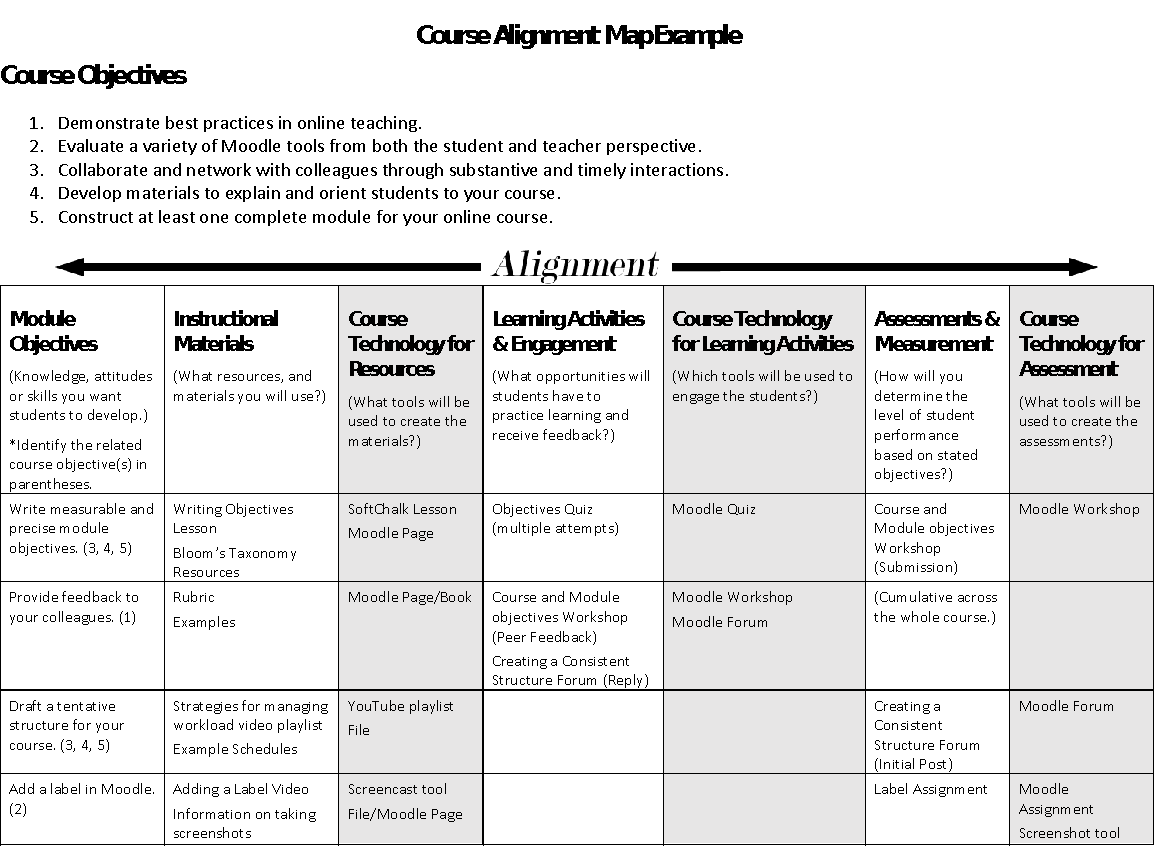 tinyurl.com/alignmentmap
[Speaker Notes: This is an example alignment matrix.

You can go to the tinyurl address to pull up a copy you are able to see and explore.]